2. ΚΕΦΑΛΑΙΟ 1  ΜΕΤΑΣΧΗΜΑΤΙΣΤΕΣ ΑΣΚΗΣΕΙΣ
1
ΕΝΟΤΗΤΑ 1.1
2
14. Στο πείραμα βραχυκύκλωσης ενός μετασχηματιστή Μ/Σ 220/9900 V “φωτεινών επιγραφών” για να έχουμε τα κανονικά ρεύματα φόρτισης 2,25A/50mA χρειάστηκε να τροφοδοτήσουμε το πρωτεύον με τάση 11 V. Ποια είναι: 
α) η σχέση μεταφοράς του Μ/Σ       β) η τάση βραχυκύκλωσης
ΛΥΣΗ
3
15. Το πρωτεύον τύλιγμα ενός Μ/Σ έχει 300 σπείρες και το δευτερεύον έχει 1500 σπείρες. Αν η τάση του πρωτεύοντος είναι 12 V και διαρρέεται με ρεύμα εντάσεως 2 A ποια είναι η τάση και η ένταση του ρεύματος στο δευτερεύον; Ποιο πηνίο έχει σύρμα μεγαλύτερης διατομής;

ΛΥΣΗ
Το πηνίο του πρωτεύοντος έχει σύρμα μεγαλύτερης διατομής αφού διαρρέεται από ρεύμα μεγαλύτερης εντάσεως.
4
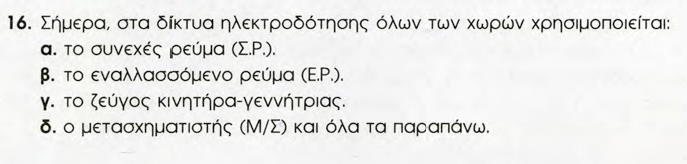 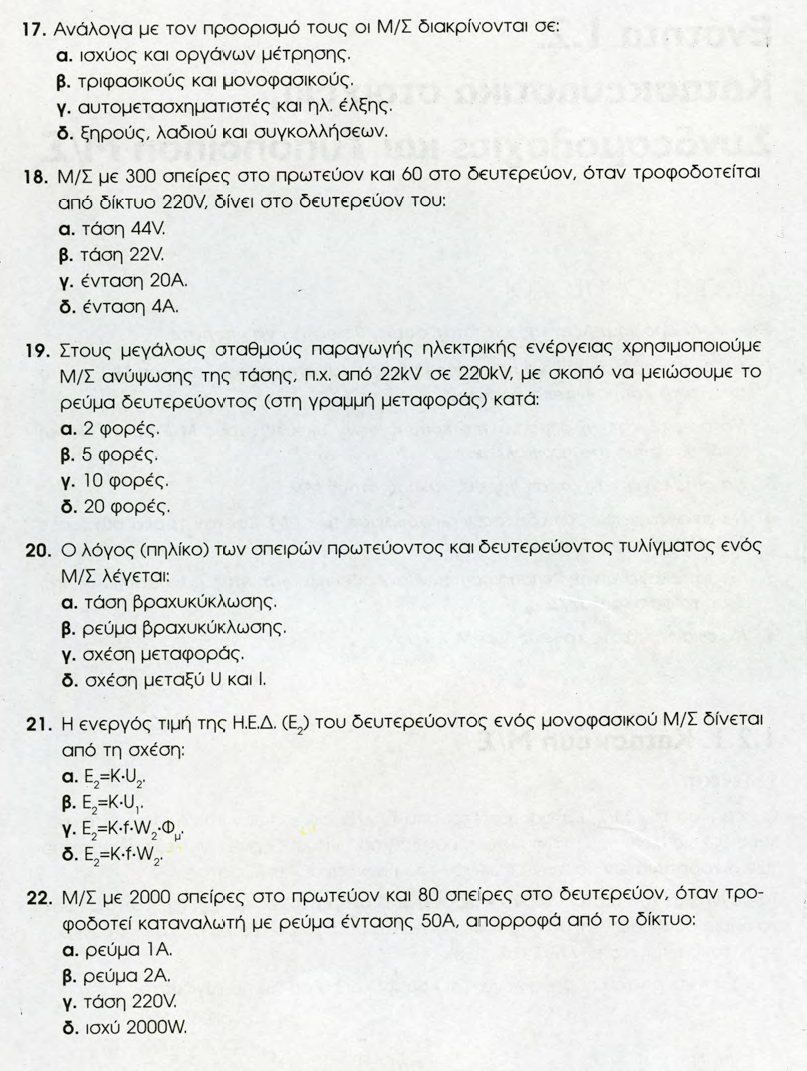 Γνωρίζουμε τη σχέση μεταφοράς Κ = 300/60 = U1/U2 > 5 = 220/U2 > U2 = 44 V
5
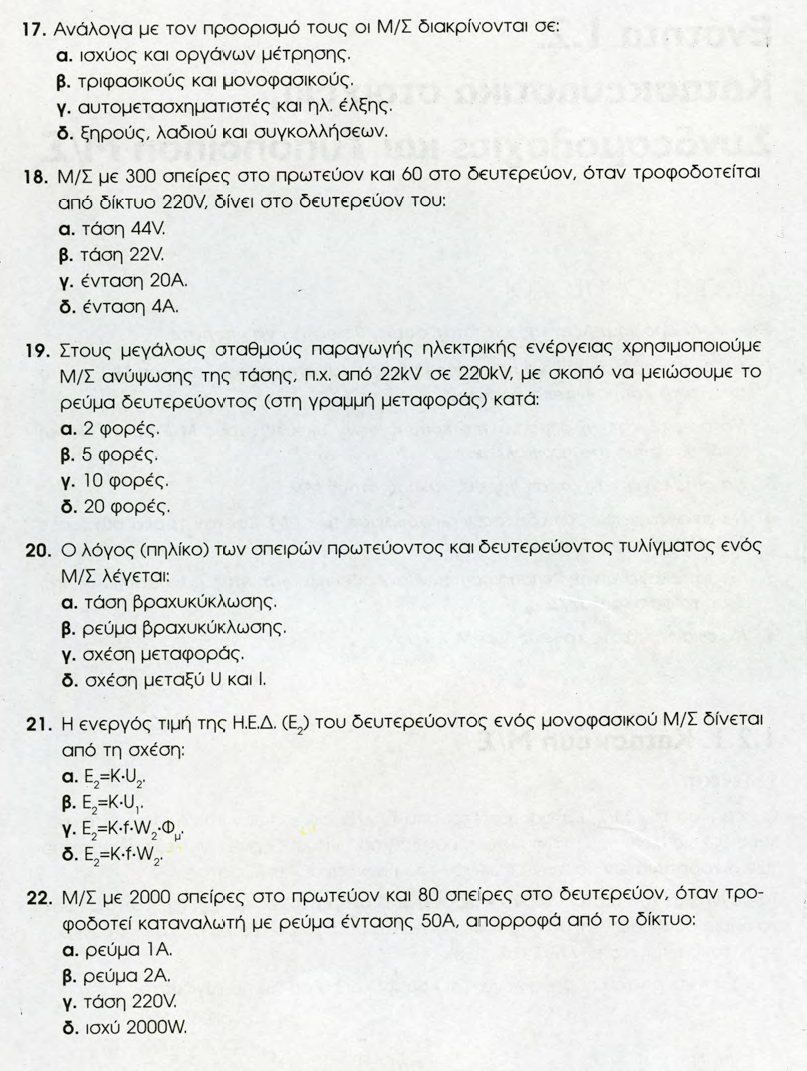 6
ΕΝΟΤΗΤΑ 1.2
7
11. Σε 3φασικό Μ/Σ Dy σημειώνεται η ένδειξη 15kV/380-220V.
Τι σημαίνει αυτό;
Απάντηση: 
α. Σημαίνει πως η ζεύξη των τυλιγμάτων είναι:
στο πρωτεύον υψηλής τάσης (πολική τάση 15 kV) τρίγωνο και 
στο δευτερεύον χαμηλής τάσης αστέρας (πολική τάση 380 V, φασική τάση 220 V)
Μ/Σ υποβιβασμού τάσης
8
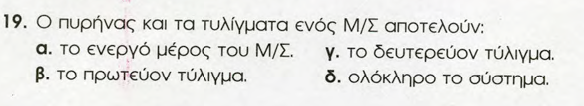 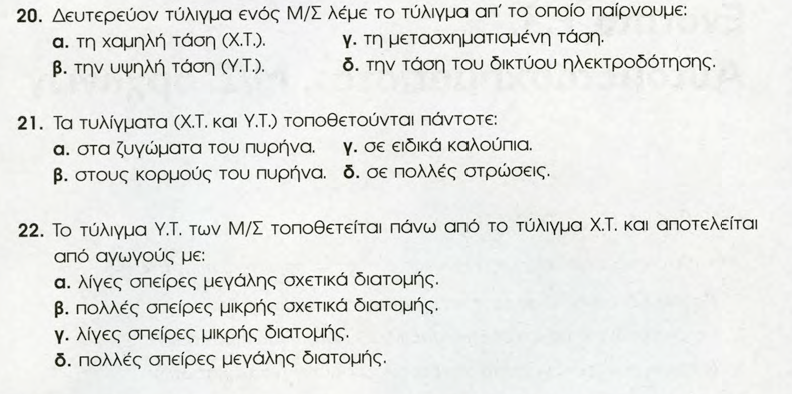 9
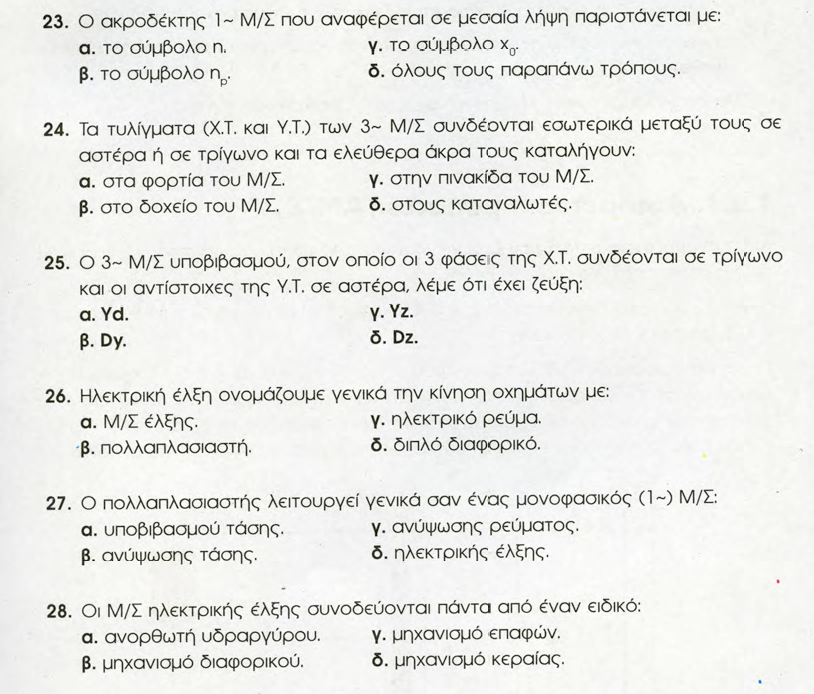 10
ΕΝΟΤΗΤΑ 1.3
11
13. Στο διπλανό σχήμα το αμπερόμετρο δείχνει  ένταση ρεύματος 4,2 Α. Αν η σχέση μεταφοράς του Μ/Σ είναι  Κ = 1/50 πόση ένταση ρεύματος περνά από το δίκτυο, δηλ. από το πρωτεύον του Μ/Σ
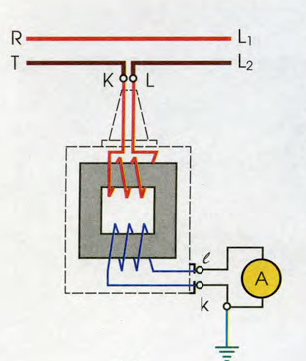 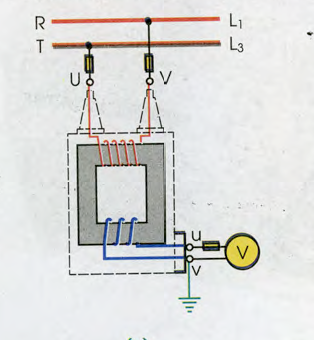 14. Στο διπλανό σχήμα ο Μ/Σ έχει σχέση μεταφοράς Κ = 96 και το βολτόμετρο δείχνει ένδειξη 69 V. Τι τάση έχουν οι ζυγοί R και T;
12
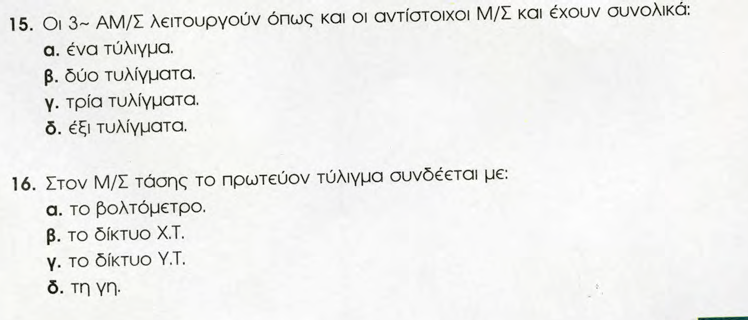 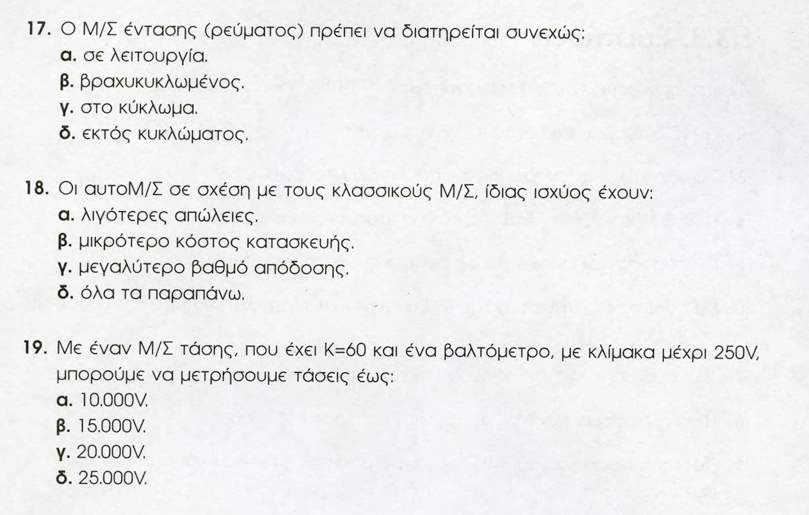 13
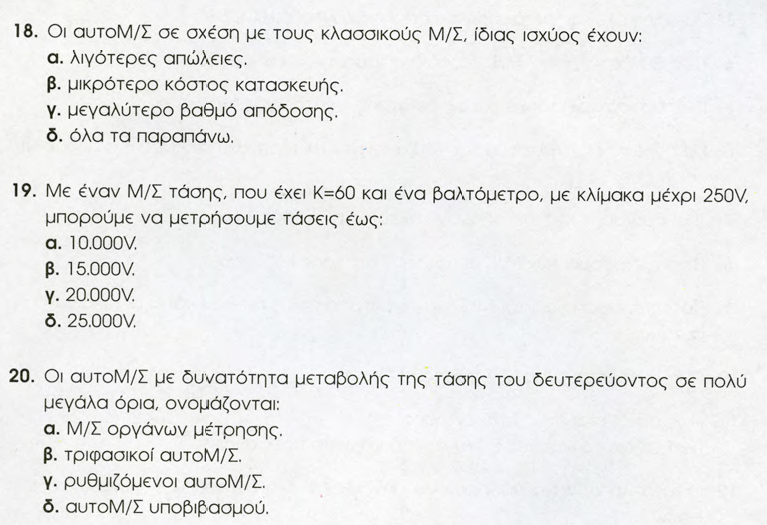 14
Το δευτερεύον μονοφασικού μετασχηματιστή τροφοδοτεί κινητήρα ισχύος 64W με συντελεστή ισχύος 0,8. Η τάση στο δευτερεύον του μετασχηματιστή είναι 40V όταν η τάση του δικτύου τροφοδοτήσεως είναι 200V. Ποια σύνθετη αντίσταση παρουσιάζει ο μετασχηματιστής στο δίκτυο τροφοδοτήσεως αν θεωρηθούν αμελητέες οι απώλειές του;
ΛΥΣΗ
U2=40V
U1=200V
ΚΙΝ.
Μ/Σ
Z1= ;
P2=64W
συνφ=0,8
15
Να υπολογισθεί σε ποια τιμή μπορεί να φθάσει η ένταση βραχυκυκλώσεως στο δευτερεύον ενός μετασχηματιστή με την ονομαστική του τάση τροφοδοτήσεως στο πρωτεύον όταν η ονομαστική ένταση του δευτερεύοντος είναι 90Α και η τάση βραχυκυκλώσεως 3%.
ΛΥΣΗ
16
Μονοφασικός μετασχηματιστής έχει φαινόμενη ονομαστική ισχύ 10ΚVA και ονομαστική τάση δευτερεύοντος 400V ενώ η τάση βραχυκύκλωσης είναι 2%. Να υπολογισθούν 1) η ένταση στο δευτερεύον 2) Η ένταση βραχυκύκλωσης.
ΛΥΣΗ
17
18
19